Loop of life, XKCD's take:
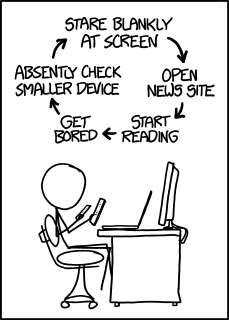 Challenge:
use Hmmm code somewhere in your first Writ1 or SpecRel assignment…
Next Tues
Guest Lecture ~ Tues. Prof. Julie Medero!
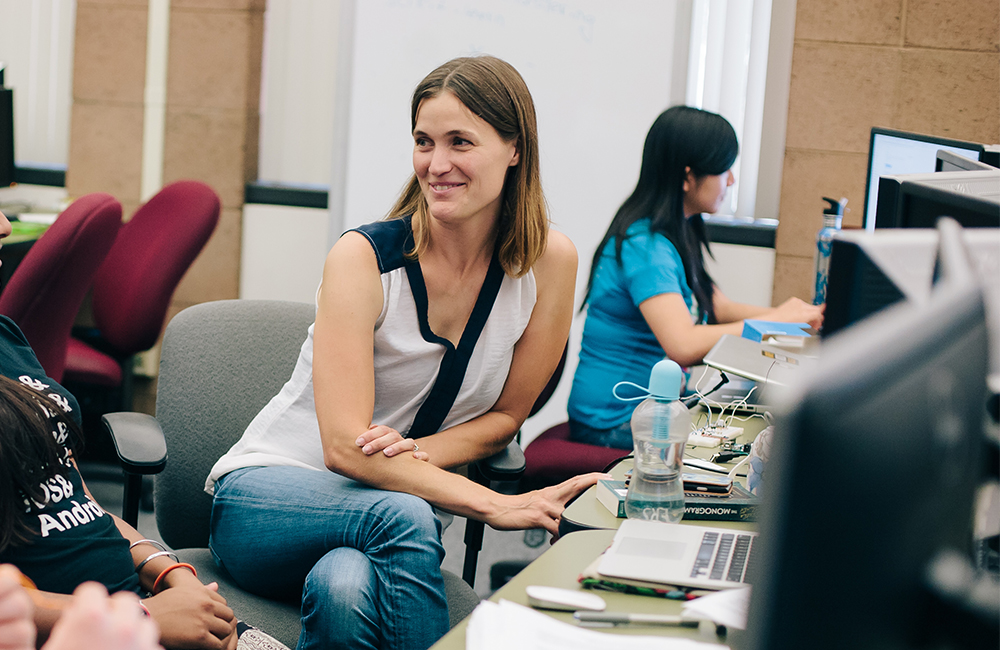 and this, before watches – or          .     glasses...
Loop of life, Prof. Medero's take:
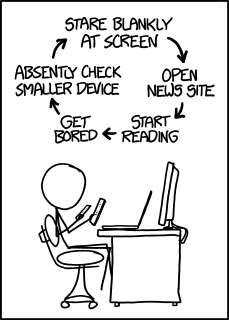 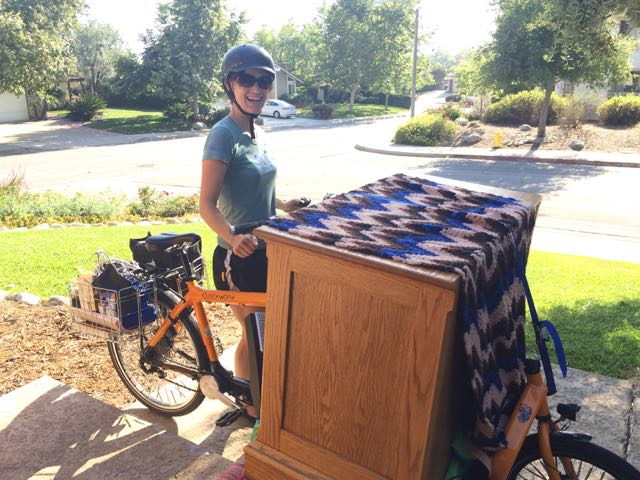 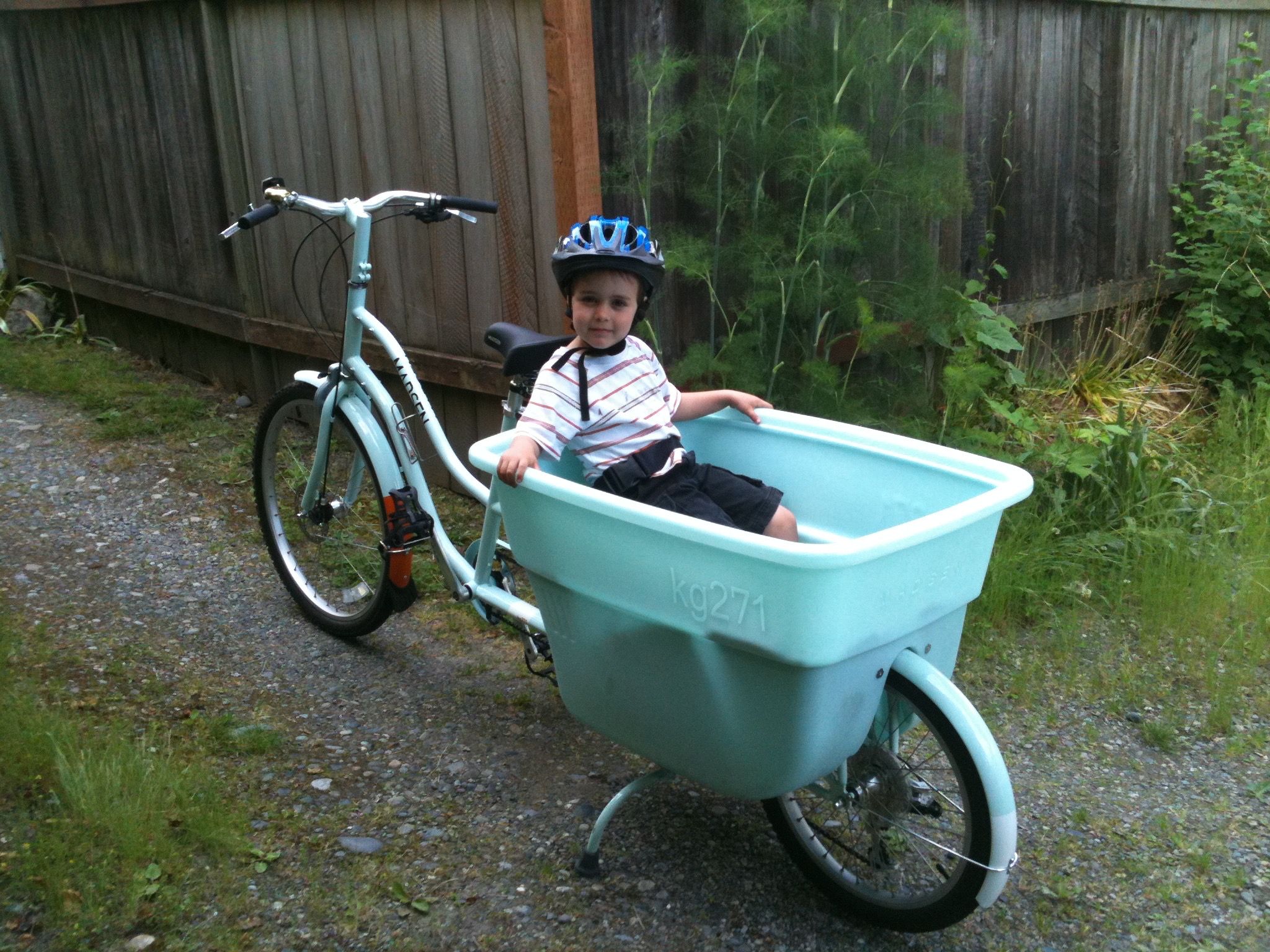 Challenge:
use Hmmm code somewhere in your first Writ1 or SpecRel assignment…
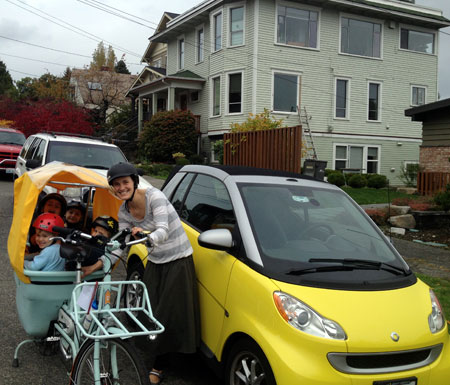 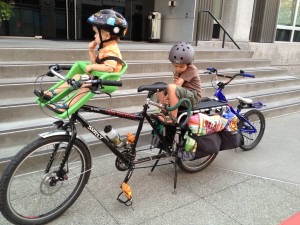 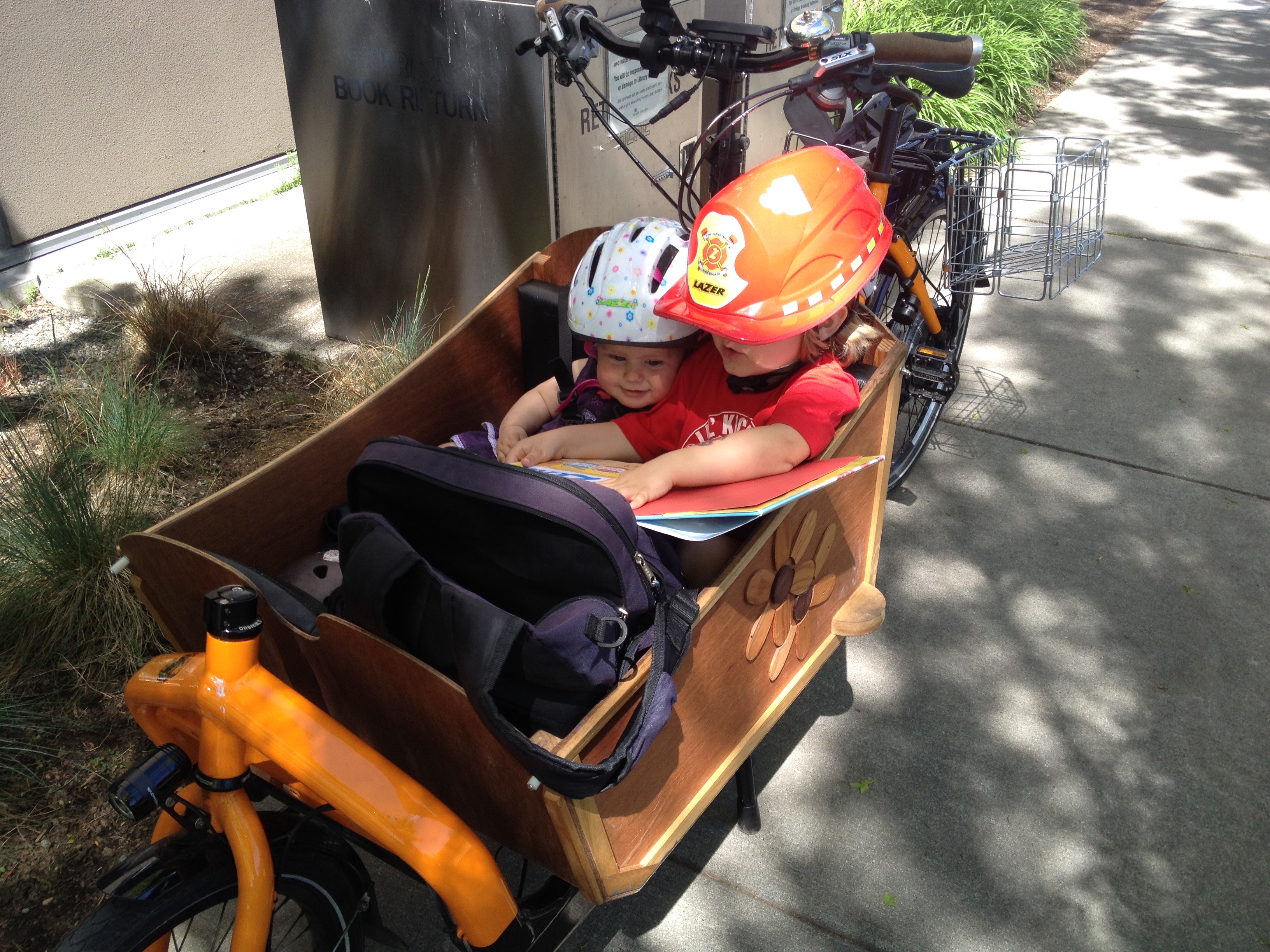 Next Tues
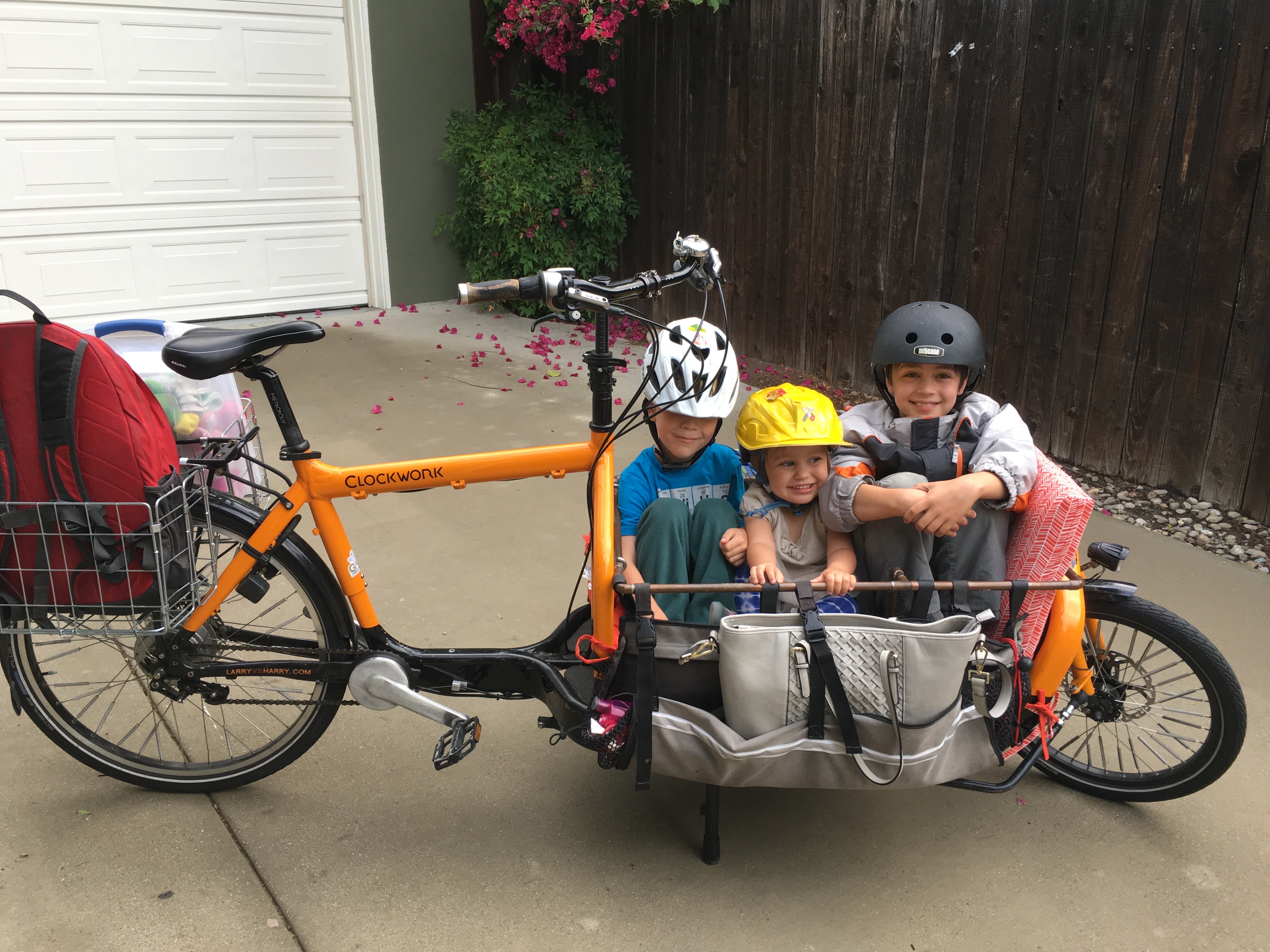 Guest Lecture ~ Tues. Prof. Julie Medero!
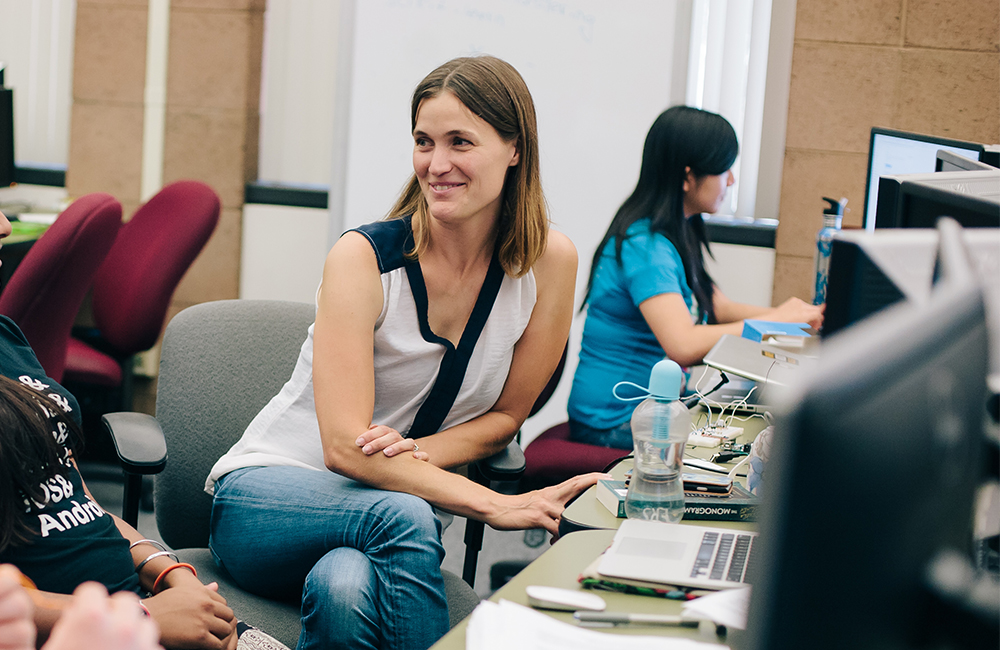 and this, before watches – or          .     glasses...
Seems more like two-thirds term to me...
CS 5 Today
infinitely nested structure…
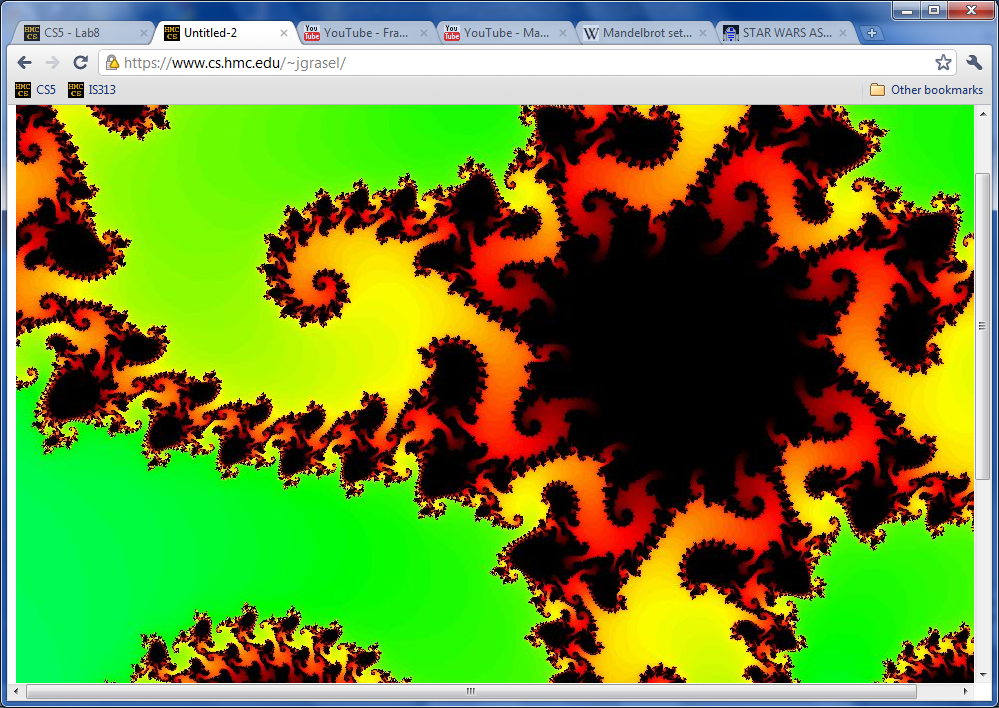 CS Midterm
Thursday, Nov. 7
In-class, written
Page of notes is OK
Recursion in Python
 Function composition
 Circuit design
 Hmmm assembly code
 Loops in Python
Topics
from finitely nested loops
See online practice…
Homework 8       Loops!    due Mon. 11/4
Accommodations...
Homework 8 preview
When Algorithms Discriminate...
#0
The Mandelbrot Set
#1 ~ lab
Lots of loops!
#2
Pi from Pie
#3
TTS Securities
#4
Thinking in Loops...
ASCII Art
(Extra)
Algorithms ~ better angels... ?
When Algorithms Discriminate...
#0
The Mandelbrot Set
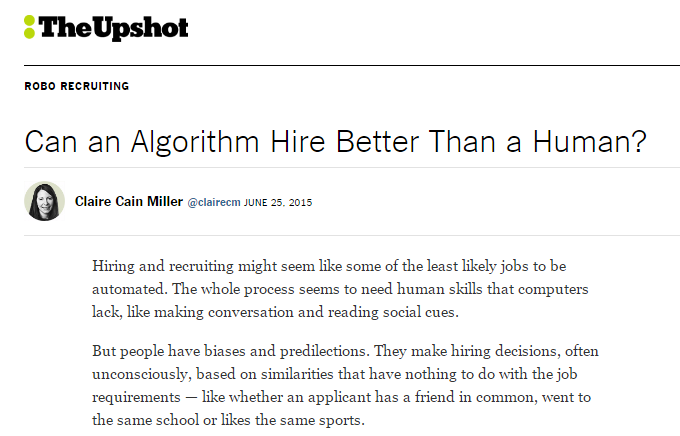 #1 ~ lab
Pi from Pie
#2
TTS Securities
#3
Loopy thinking
ASCII Art
(Extra)
Or  ~  louder angels of human nature... ?
When Algorithms Discriminate...
#0
The Mandelbrot Set
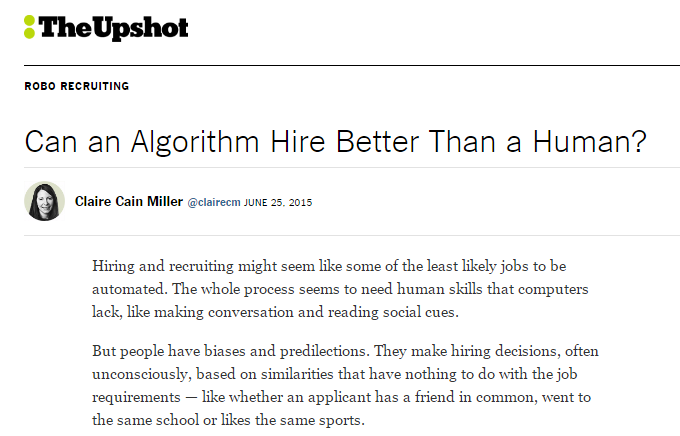 #1 ~ lab
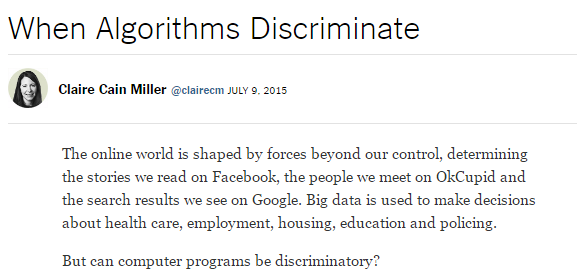 Pi from Pie
#2
TTS Securities
#3
Loopy thinking
ASCII Art
(Extra)
Homework 8 preview
When Algorithms Discriminate...
#0
The Mandelbrot Set
#1 ~ lab
Lots of loops!
#2
Pi from Pie
#3
TTS Securities
#4
Thinking in Loops!
ASCII Art
(Extra)
PythonBat loop practice...
google for "PythonBat" then...
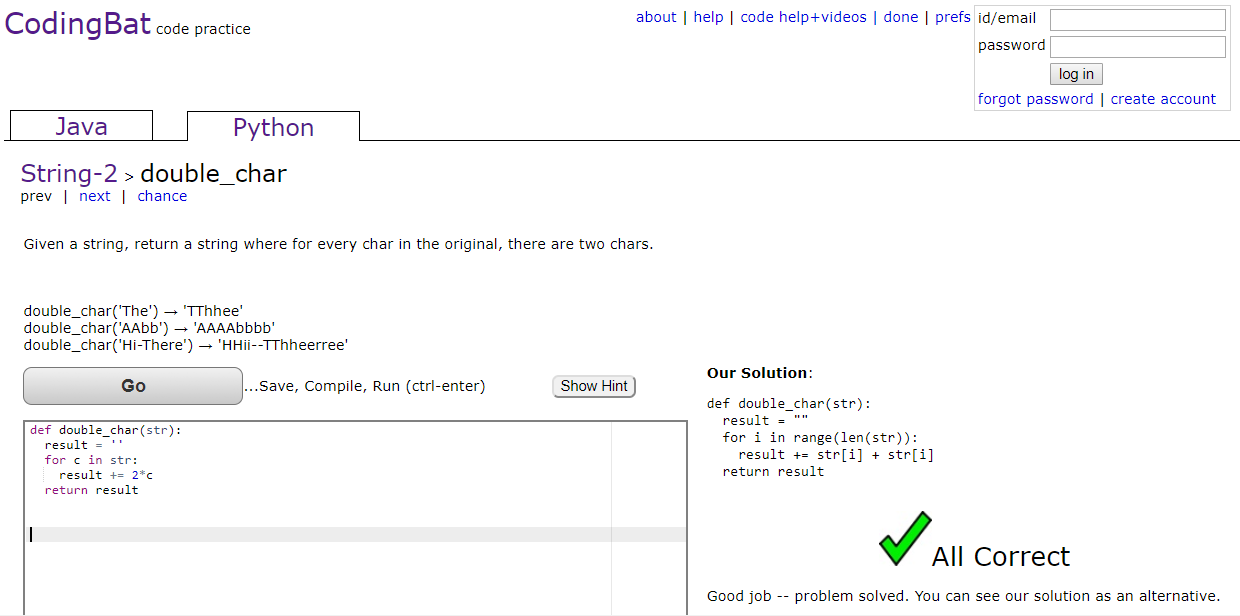 5 points required, up to 11 points available...
Thinking in  loops
for
while
x = 1
while x < 42:
    print(x)
    x *= 2
list
for x in range(42):
    print(x)
What are the design differences between these two types of Python loops?
Loop design...
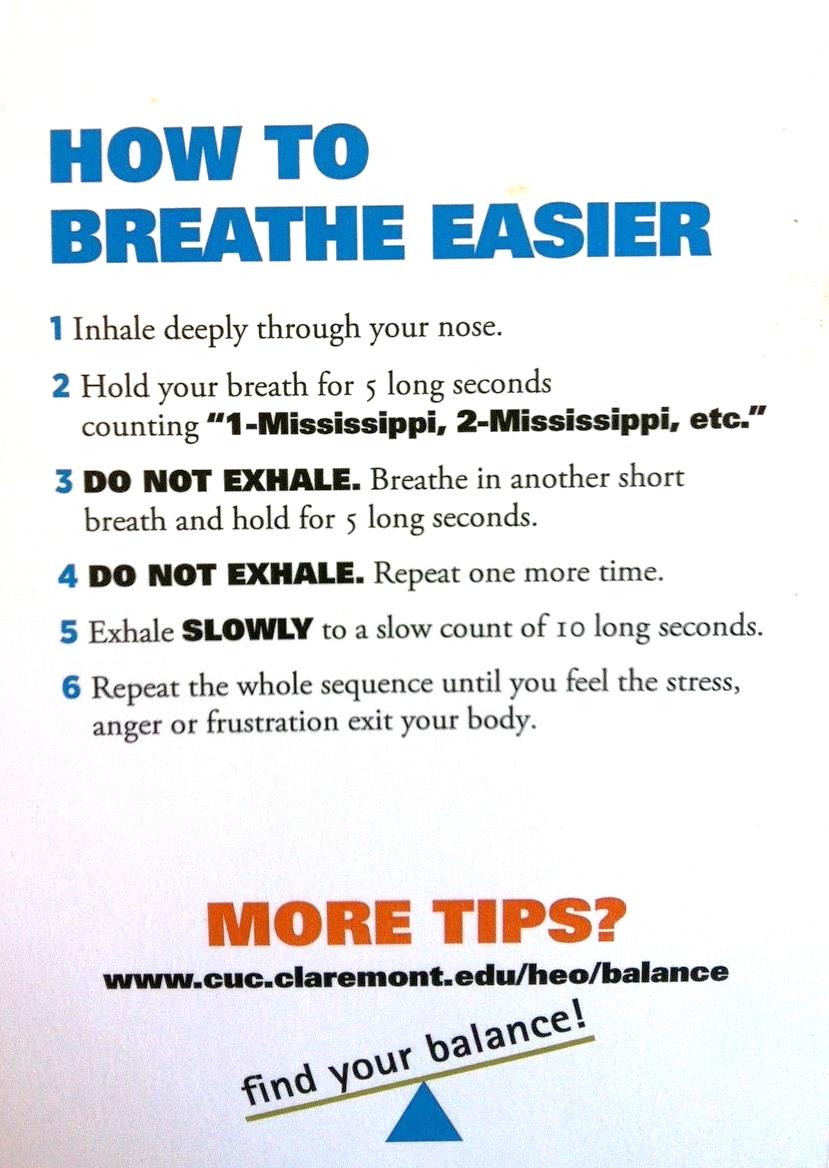 Is this a for or a while loop?
Careful here!
Table tent…
Loop design...
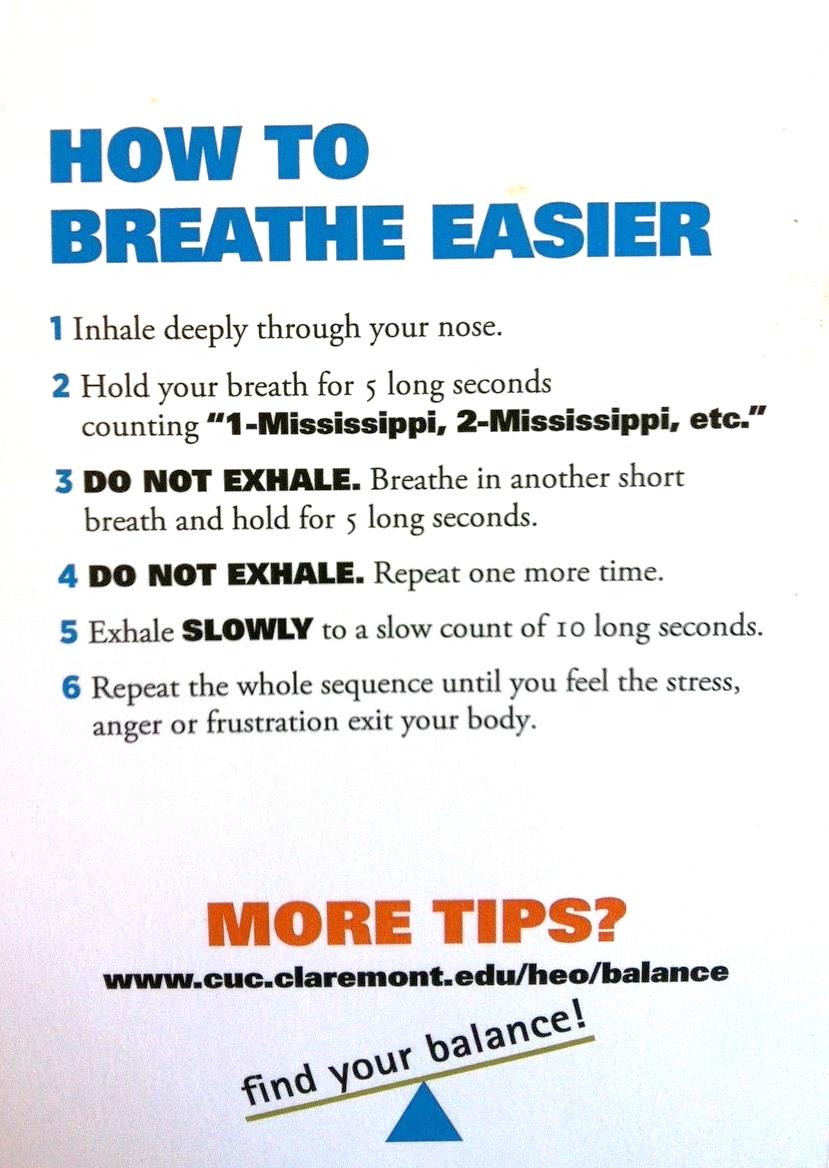 Is this a for or a while loop?
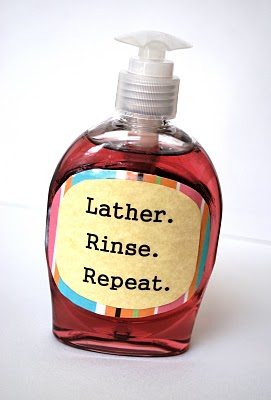 Thinking in  loops
for
while
indefinite iteration
definite iteration
For a known list or # of iterations
For an unknown number of iterations
Homework 8 preview
When Algorithms Discriminate...
#0
The Mandelbrot Set
#1 ~ lab
Lots of loops!
#2
Pi from Pie
#3
TTS Securities
#4
Loopy thinking
ASCII Art
(Extra)
(Web extra)
CSS: Cascading Style Sheets
Hw8 Pr3
Pi from Pie?
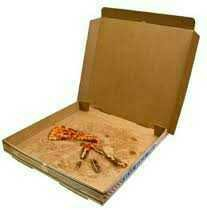 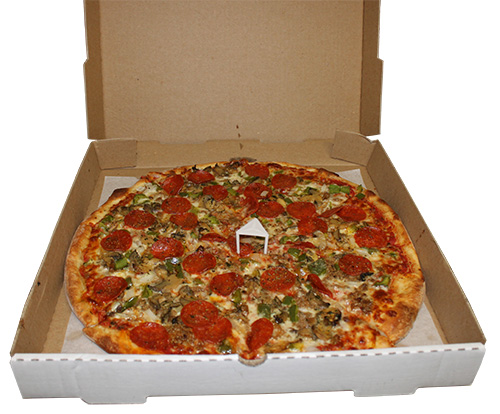 p
Pizza is the universal constant, after all…
Hw8 Pr3
Pi from Pie?
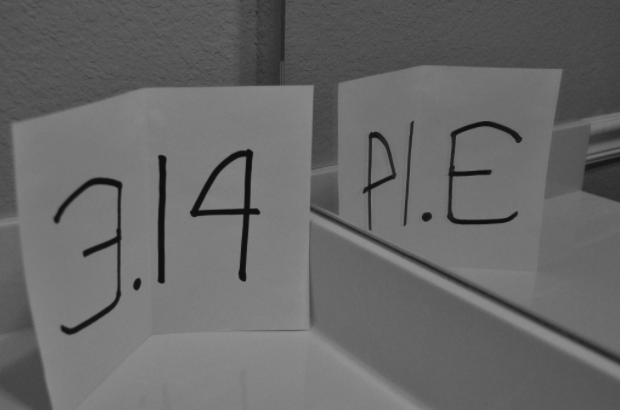 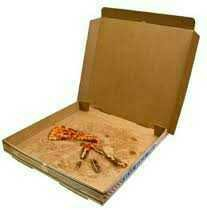 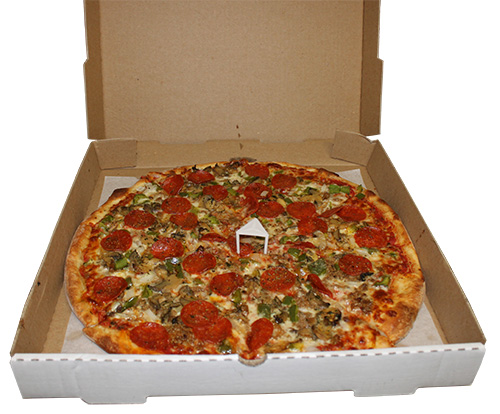 p
This couldn't be just a coincidence!
Hw8 Pr3
(1,1)
Estimating π from pie?
Box
Pie
What if we just throw darts at this picture?
(0,0)
(-1,-1)
Pi-design challenge...
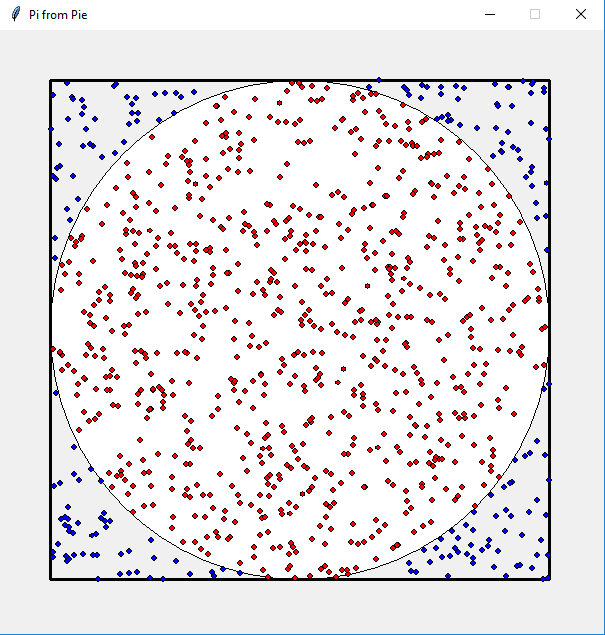 (1,1)
Estimating π from pie?
Box
(1) Suppose you throw 100 darts at the square          (All of them hit the square)
(2) Suppose 80 of the 100 hit inside the circle.
(3) How could you estimate π from these throws?
Pie
Hints
How big is a side of the square?   its area?
How big is the radius of the circle?   its  area?
How do these help!?
(-1,-1)
Pi-design challenge...
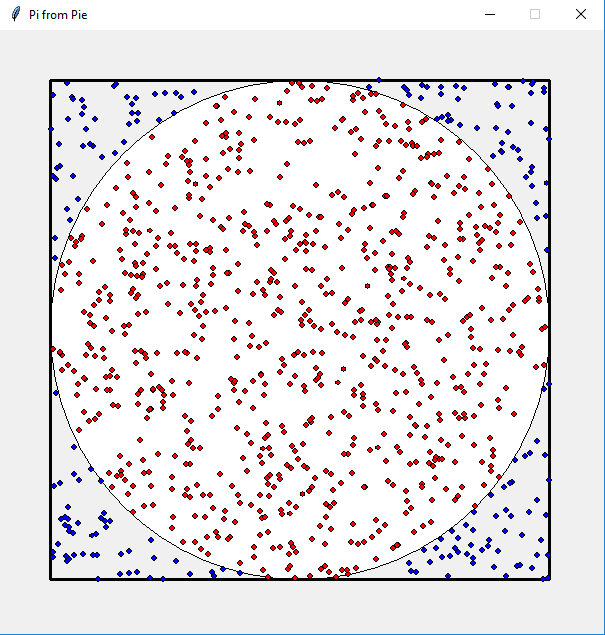 (1,1)
Estimating π from pie?
Box
π
area
=
4
area
Pie
hits
4
*
π
~
hits
(-1,-1)
Hw8 Pr3
[Speaker Notes: Run pi_darts]
Loops: for or while?
pi_one(e)
e == how close to π we need to get
pi_two(n)
n == number of darts to throw
Which function will use which kind of loop?
Loops: for or while?
pi_one(e)
e == how close to π we need to get
while
pi_two(n)
n == number of darts to throw
for
π day!
3/14/15 9:26:53
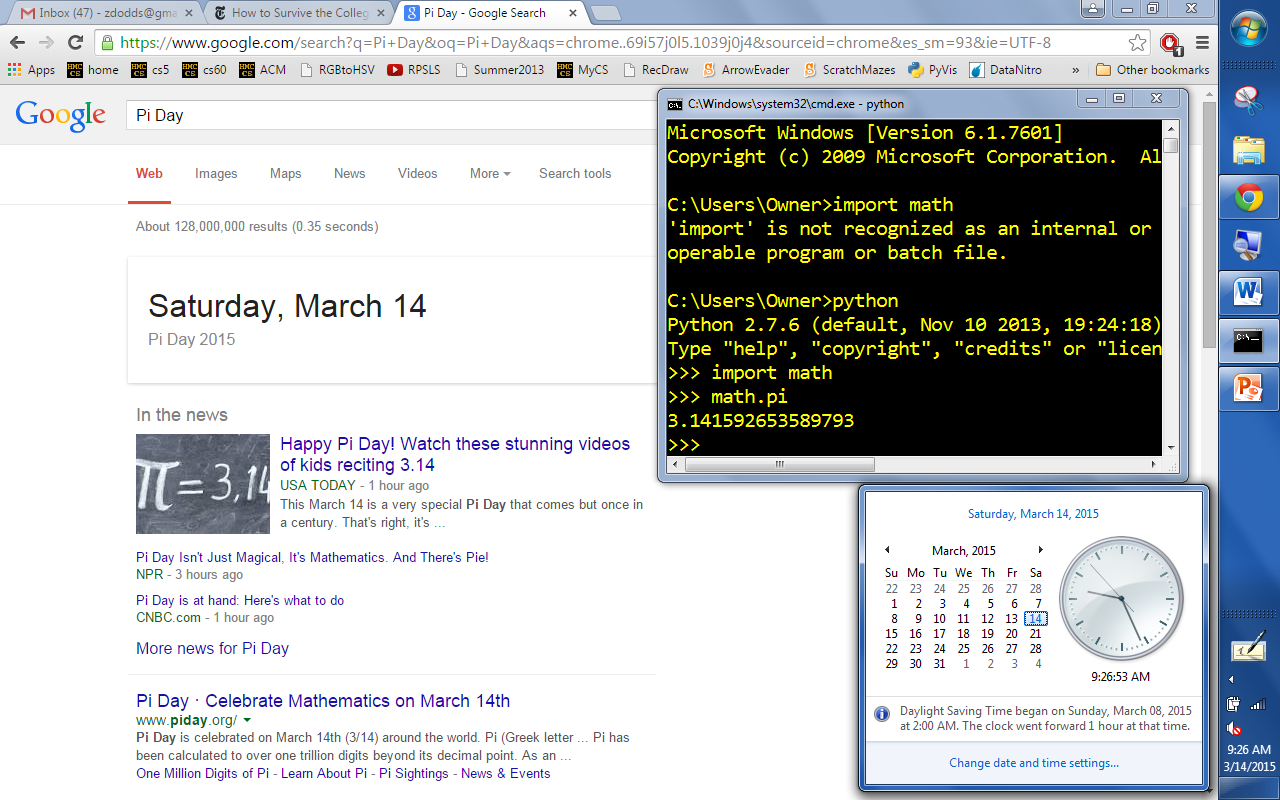 Homework 8 preview
When Algorithms Discriminate...
#0
The Mandelbrot Set
#1 ~ lab
Lots of loops!
#2
Pi from Pie
#3
TTS Securities
#4
Not just loops...
Nested  loops
ASCII Art
(Extra)
Nested loops are familiar, too!
for mn in range(60):
    for s in range(60):
        tick()
list
list
Nested loops are familiar, too!
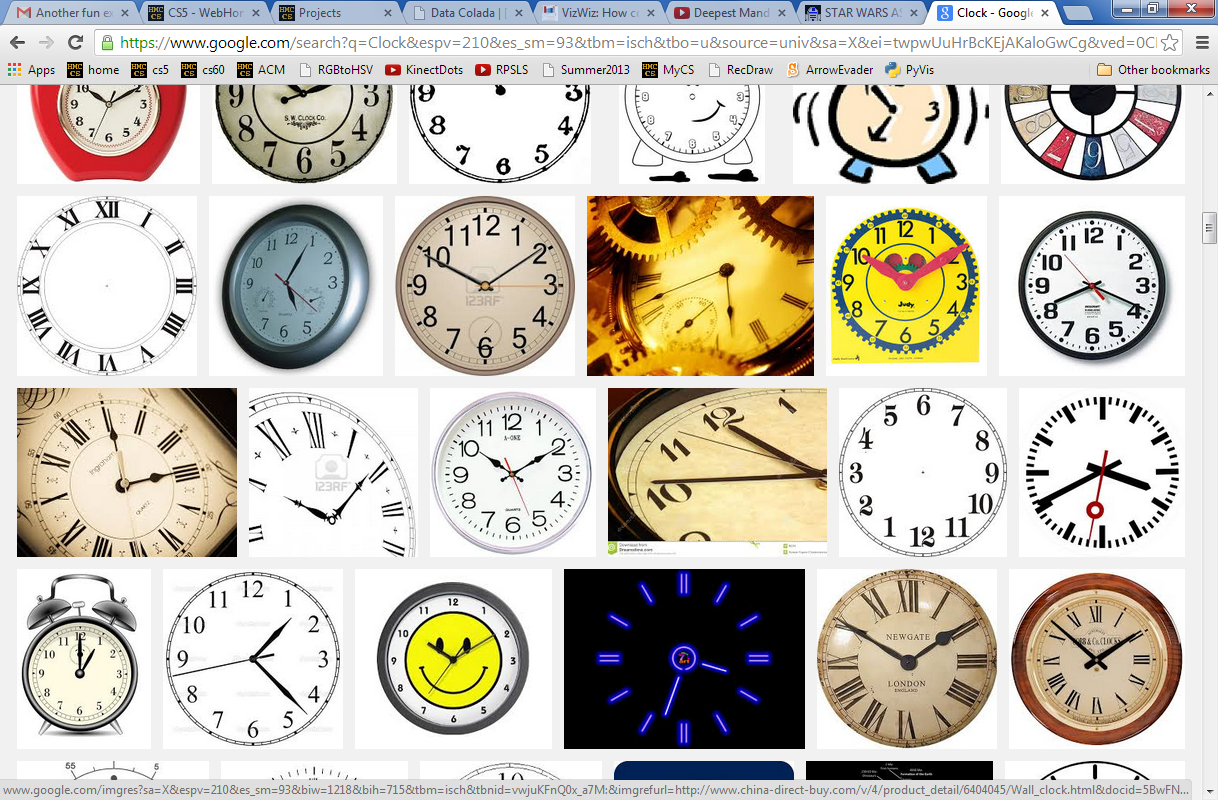 So close!
Life clock
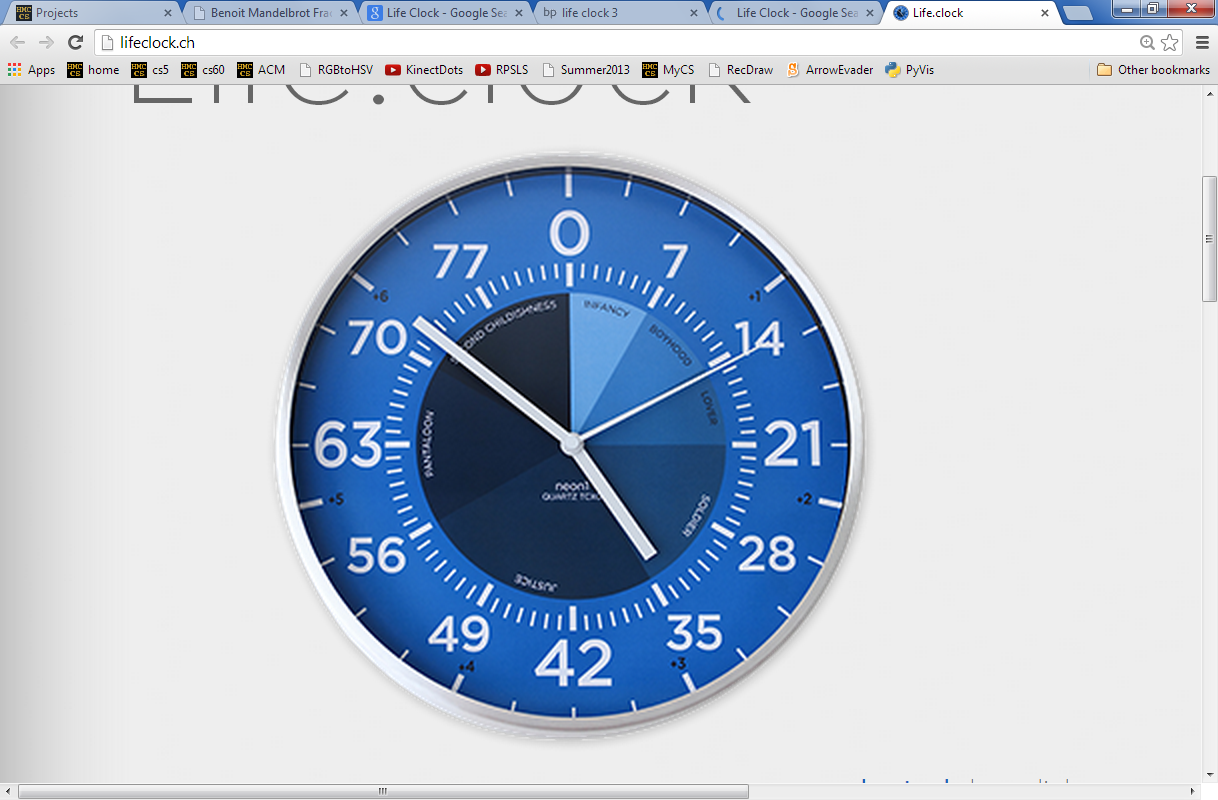 Nested loops
for y in range(84):
  for m in range(12):
    for d in range(f(m,y)):
      for h in range(24):
        for mn in range(60):
          for s in range(60):
            tick()
list
list
list
list
list
list
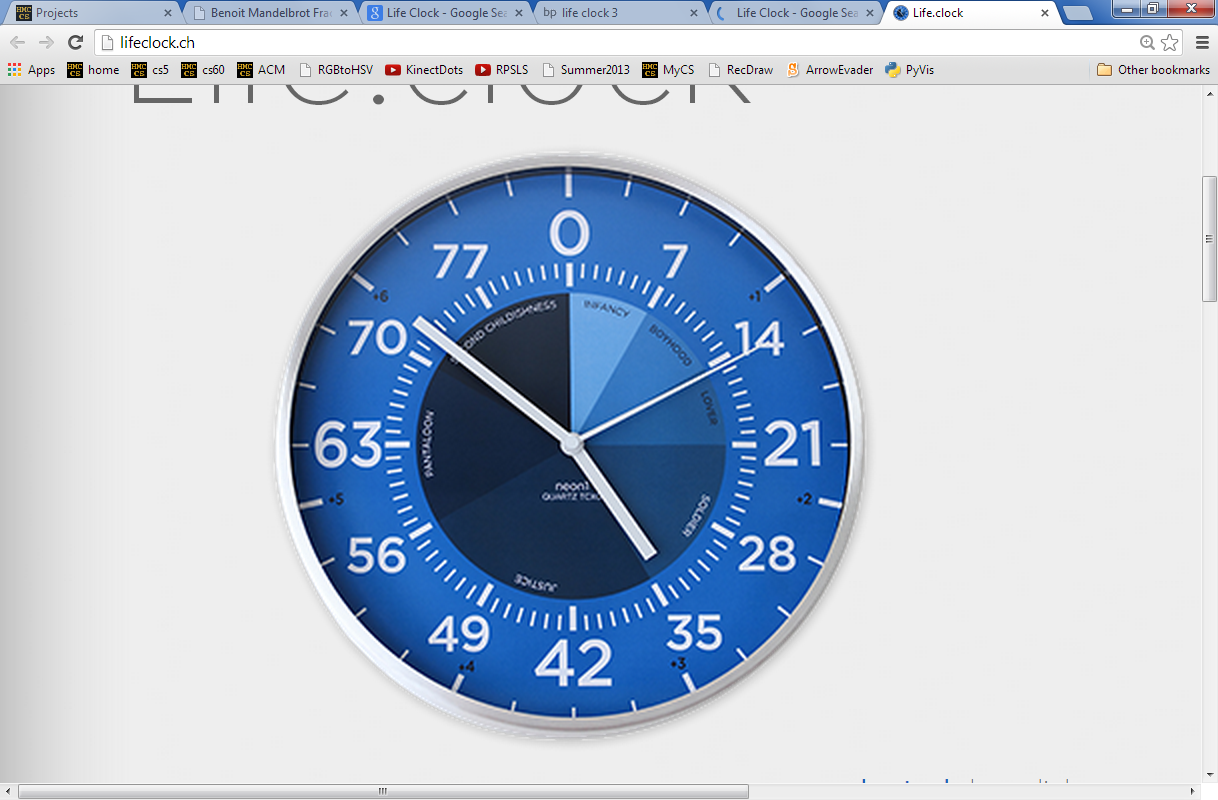 Nested loops!
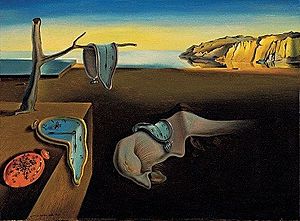 for y in range(84):
  for m in range(12):
    for d in range(f(m,y)):
      for h in range(24):
        for mn in range(60):
          for s in range(60):
            tick()
How nested loops can feel ...
list
Persistence of Memory, S. Dali (MoMA)
list
s == 0
s == 59
mn == 0
Nested loops' 2d structure
One hour ~ 3600 seconds
mn == 42
42nd minute's
59th second
mn == 59
for mn in range(60):
  for s in range(60):
    tick()
list
list
hour()
Creating 2d structure ~ in ASCII
col
2
3
1
0
# # # #
# # # #
# # # #
0
1
row
2
for row in range(3):
  for col in range(4):
    print("#")
list
list
Wait! this needs something more…
[Speaker Notes: This is ex1()]
Creating 2d structure
col
2
3
1
0
# # # #
# # # #
# # # #
0
1
row
2
for row in range(3):
  for col in range(4):
    print("#", end='')
list
list
Hmmm...
[Speaker Notes: This is ex2()]
Creating 2d structure
[0,1,2]
for row in range(3):

    for col in range(4):
      print('#',end='')

    print()
row =
[0,1,2,3]
col =
col =
col =
col =
row =
col
col =
col =
col =
col =
2
3
1
0
0
row =
1
row
col =
col =
col =
col =
2
Let's take an alien's-eye view!
Creating 2d structure
for row in range(3):
   for col in range(4):
      if col == row:
         print('#',end='')
      else:
         print(' ',end='')
   print()
0
row =
0
col =
col =
col =
col =
1
2
3
1
row =
0
col =
col =
col =
col =
1
2
col
3
2
3
1
0
2
row =
0
0
col =
col =
col =
col =
1
1
row
2
3
2
[Speaker Notes: This is ex3()]
What code creates the fourth one?
Match!
Name(s) ______________________
* and ** are extra!
[0,1,2]
for r in range(3):
  for c in range(6):
    if c%2 == 1:  
      print('#',end='')
    else:           
      print(' ',end='')
  print()
for r in range(3):
  for c in range(6):
    if c%2 == r%2:  
      print('#',end='')
    else:           
      print(' ',end='')
  print()
for r in range(3):
  for c in range(6):
    if c >= r:  
      print('#',end='')
    else:           
      print(' ',end='')
  print()
[0,1,2,3,4,5]
B
A
C
2
*
1
cols
cols
cols
2
3
4
5
2
3
4
5
2
3
4
1
1
1
0
0
0
#   #   #  
  #   #   # 
#   #   #
# # # # #  
# # # #      
# # #
# # # # #
  # # # 
    #
0
0
0
1
1
1
2
2
2
rows
rows
4
**
3
cols
cols
cols
2
3
4
5
2
3
4
1
2
3
4
5
1
0
0
1
0
#   #   # 
  #   #   # 
  #   #   #
# # # 
#   #   #
# #   # #
# # # # # # 
  # # # # # 
    # # # #
0
0
0
1
1
1
2
2
2
rows
rows
[Speaker Notes: A 3
B 4
C 2
1: c+r <= 4]
What code creates the fourth one?
answers...
Match!
* and ** are extra!
[0,1,2]
for r in range(3):
  for c in range(6):
    if c%2 == 1:  
      print('#',end='')
    else:           
      print(' ',end='')
  print()
for r in range(3):
  for c in range(6):
    if c%2 == r%2:  
      print('#',end='')
    else:           
      print(' ',end='')
  print()
for r in range(3):
  for c in range(6):
    if c >= r:  
      print('#',end='')
    else:           
      print(' ',end='')
  print()
[0,1,2,3,4,5]
B
A
C
C
2
*
1
cols
cols
cols
2
3
4
5
2
3
4
5
2
3
4
1
1
1
0
0
0
#   #   #  
  #   #   # 
#   #   #
# # # # #  
# # # #      
# # #
# # # # #
  # # # 
    #
0
0
0
1
1
1
2
2
2
rows
rows
if c+r<=4
if c+r<=4 and c>=r
B
4
**
A
3
cols
cols
cols
2
3
4
5
2
3
4
1
2
3
4
5
1
0
0
1
0
#   #   # 
  #   #   # 
  #   #   #
# # # 
#   #   #
# #   # #
# # # # # # 
  # # # # # 
    # # # #
0
0
0
1
1
1
2
2
2
rows
rows
if not (c==r or c+r==4)
What code creates the fourth one?
answers...
Match!
* and ** are extra!
[0,1,2]
for r in range(3):
  for c in range(6):
    if c%2 == 1:  
      print('#',end='')
    else:           
      print(' ',end='')
  print()
for r in range(3):
  for c in range(6):
    if c%2 == r%2:  
      print('#',end='')
    else:           
      print(' ',end='')
  print()
for r in range(3):
  for c in range(6):
    if c >= r:  
      print('#',end='')
    else:           
      print(' ',end='')
  print()
Pass those...
[0,1,2,3,4,5]
B
A
C
C
2
*
1
cols
cols
cols
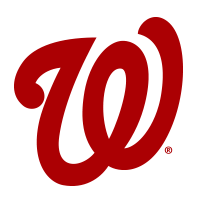 2
3
4
5
2
3
4
5
2
3
4
1
1
1
0
0
0
#   #   #  
  #   #   # 
#   #   #
# # # # #  
# # # #      
# # #
# # # # #
  # # # 
    #
ashington-ward
0
0
0
1
1
1
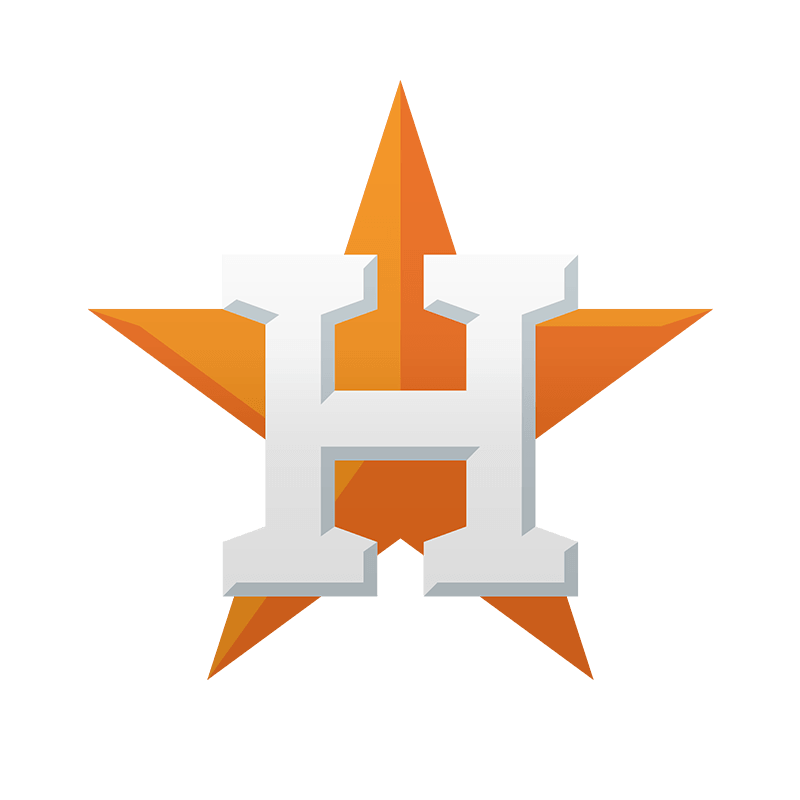 2
2
2
rows
rows
if c+r<=4
if c+r<=4 and c>=r
B
4
**
A
3
cols
cols
cols
ouston-ward
2
3
4
5
2
3
4
1
2
3
4
5
1
0
0
1
0
#   #   # 
  #   #   # 
  #   #   #
# # # 
#   #   #
# #   # #
# # # # # # 
  # # # # # 
    # # # #
0
0
0
1
1
1
2
2
2
rows
rows
if not (c==r or c+r==4)
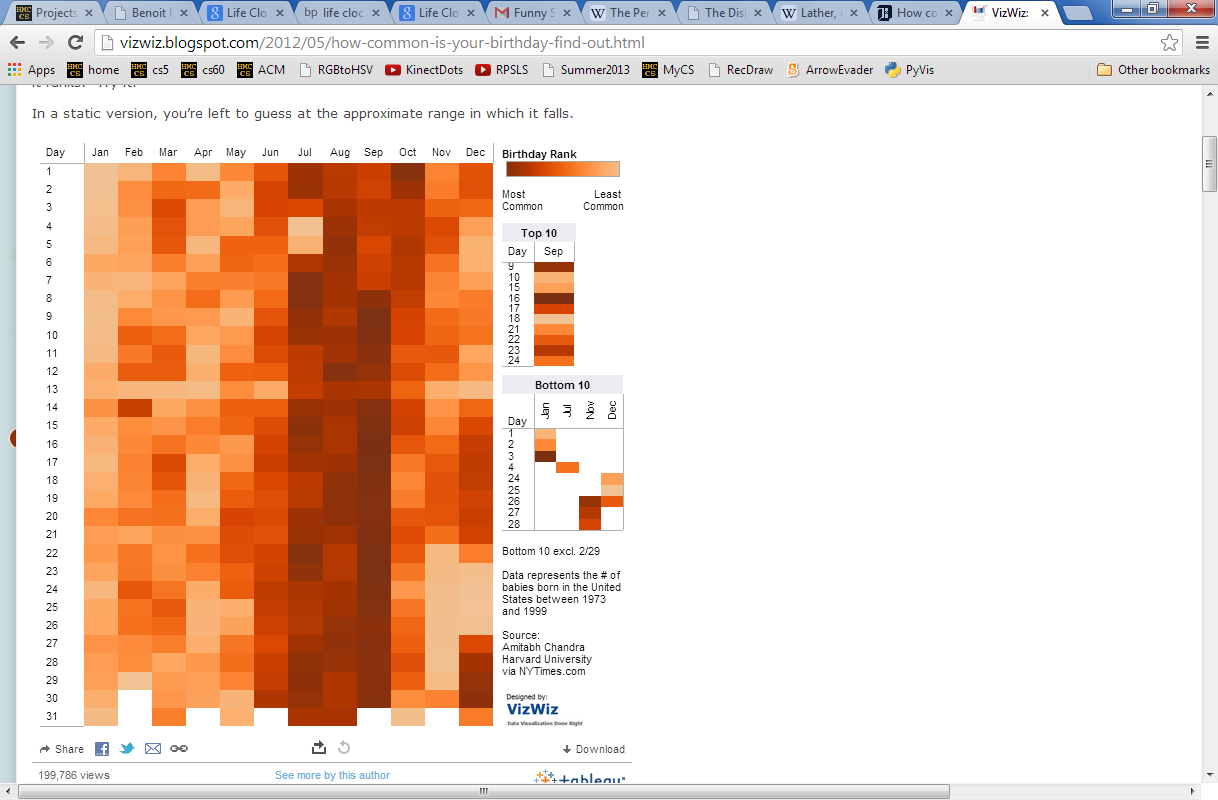 Nested loops' 2d structure
for d in range(f(m)):
  for m in range(1,13):
    num_bdays(m,d)
What trends appear in this birthday data?
How might we be suspicious of the fairness of this data?!
how many shared birthdays are in CS5?
vizwiz.blogspot.com/2012/05/how-common-is-your-birthday-find-out.html
Nested loops: from ASCII Art
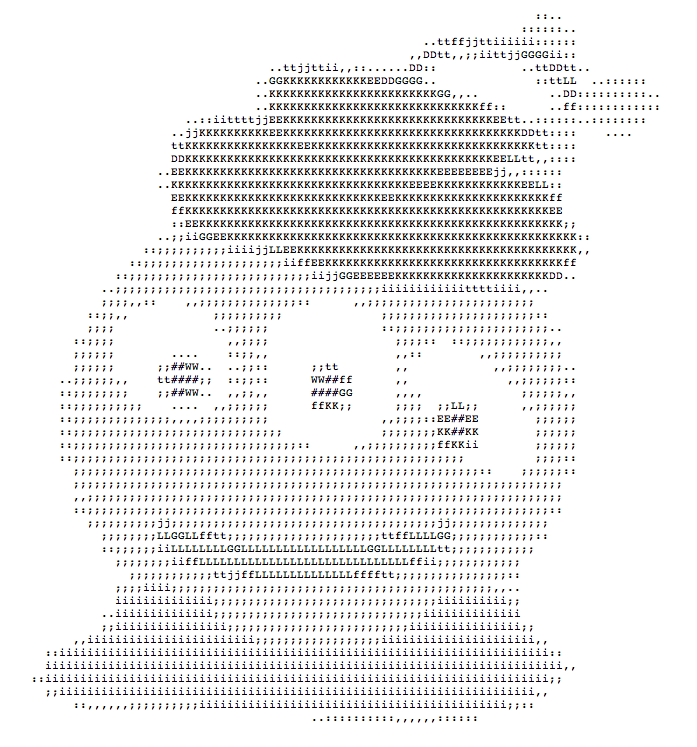 That's my type of alien!
...  to "real" images!
Python and images
200
from cs5png import *
(10,100)
inputs are width and height
im = PNGImage( 300, 200 )
0
0
300
(0,0) is in the usual place!
im.plotPixel( 10, 100 )
Python and images
200
from cs5png import *
(10,100)
inputs are width and height
(42,42)
im = PNGImage( 300, 200 )
0
0
300
objects are variables that can contain their own functions, often called methods
im.plotPixel( 10, 100 )
im.plotPixel( 42, 42, (255,0,0) )
col  x
row  y
red
green
blue
im.saveFile( )
These functions are clearly plotting something – if only I knew what they were up to...
Imagining Images
from cs5png import *

def testImage():
    """ image demonstration """
    WD = 300
    HT = 200
    im = PNGImage( WD, HT )

    for row in range(HT):
        for col in range(WD):

            if col == row:

                im.plotPoint( col, row )

    im.saveFile()
thicker line?
other diagonal?
stripes ?
thicker stripes?
thatching?
Nothing's too complex for Python!
Complex #s !
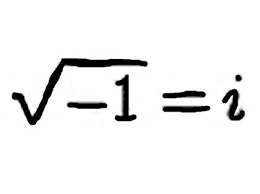 i
1j * 1j == -1
can't believe this!
(-1+0j)
Nothing's too complex for Python!
Complex #s !
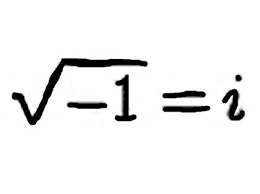 i
1j * 1j == -1
can't believe this!
(-2+1j)*(-2+1j)
In[]: c = -2+1j
In[]: c**2
(3-4j)
Nothing's too complex for Python!
Complex #s !
i
can't believe this!
Imaginary axis
3j
In[]: c = -2+1j
2j
-2 + 1j
1j
Real axis
-2
3
In[]: c**2
(3-4j)
3 - 4j
-4j
Lab 8:  the Mandelbrot Set
z0 = 0
zn+1 = zn2 + c
Consider an update rule for all complex numbers c
.4j
c = .3 + .4j
.3
Real axis
z = z**2+c ; print(z)
Imaginary axis
Mandelbrot Definition
z0 = 0
zn+1 = zn2 + c
Consider an update rule for all complex numbers c
Imaginary axis
c = .3 + .4j
Small values of c keep the sequence near the origin, 0+0j.
z3
c
z2
z1
z4
z0
Real axis
z5
some "stick around" ~  oscillate or converge
z = z**2+c ; print(z)
[Speaker Notes: Run mshow]
Mandelbrot Definition
z0 = 0
zn+1 = zn2 + c
Consider an update rule for all complex numbers c
Imaginary axis
Small values of c keep the sequence near the origin, 0+0j.
c
c = .3 + .4j
Real axis
Other values of c make the sequence head to infinity.
c
z = z**2+c ; print(z)
c = 3 - 4j
Mandelbrot Definition
z0 = 0
zn+1 = zn2 + c
Consider an update rule for all complex numbers c
Imaginary axis
Which c's
stick around?
Small values of c keep the sequence near the origin, 0+0j.
Benoit B. Mandelbrot 1924 –  2010
c
c = .3 + .4j
Real axis
Other values of c make the sequence head to infinity.
c
z = z**2+c ; print(z)
c = 3 - 4j
Lab 8:  the Mandelbrot Set
z0 = 0
zn+1 = zn2 + c
Consider an update rule for all complex numbers c
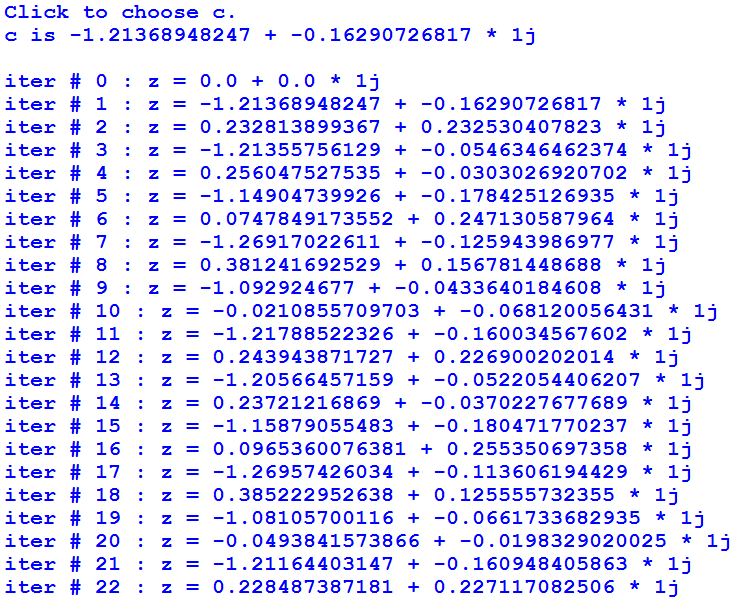 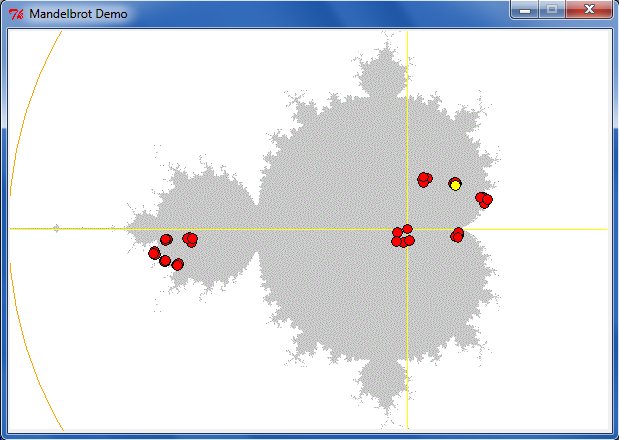 some c's stick around
Lab 8:  the Mandelbrot Set
z0 = 0
zn+1 = zn2 + c
Consider an update rule for all complex numbers c
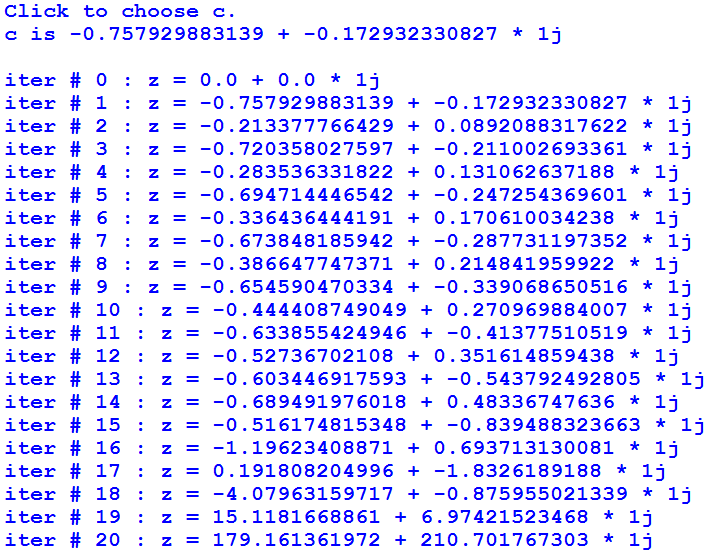 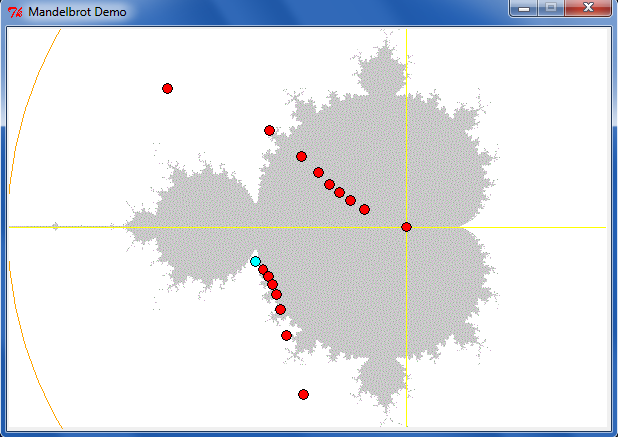 other c's diverge
Mandelbrot Set ~ points that stick around
mid 70's resolution
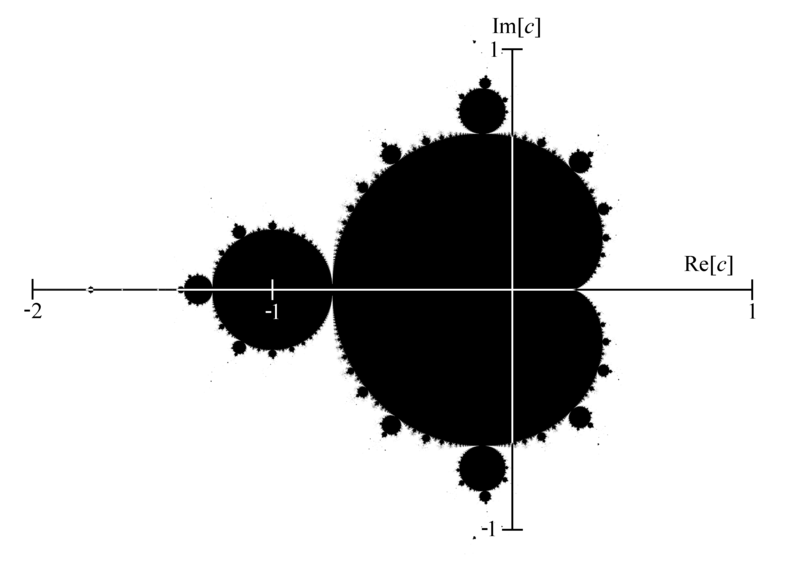 The shaded area are points that do not diverge for   z = z**2 + c
Higher-resolution M. Set
-2 + 1j
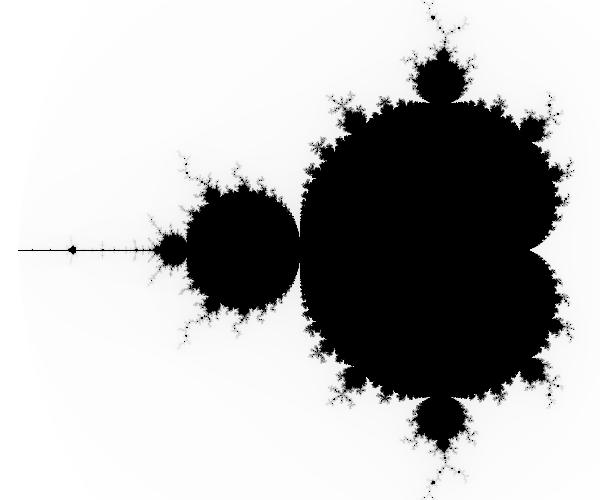 1 + 1j
connected
finite area
 perimeter!
-2 - 1j
1 - 1j
The black pixels are points that do not diverge for   z = z**2 + c
Chaos?
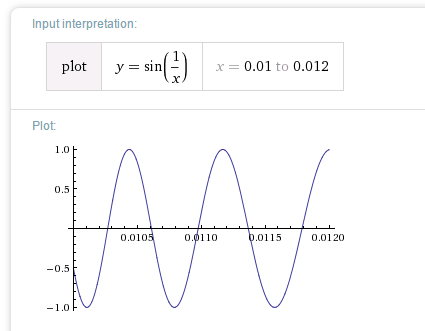 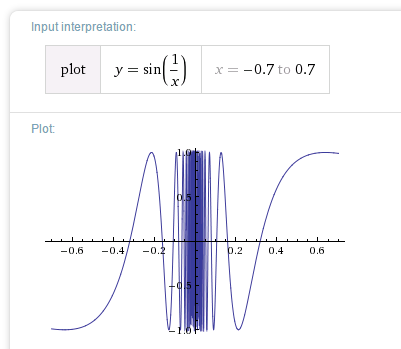 Complex things always consisted of simple parts…
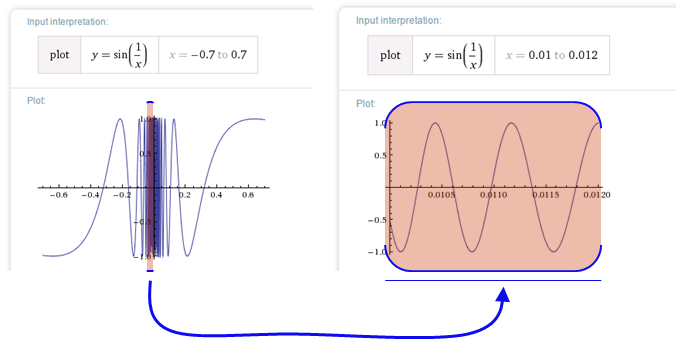 Before the M. Set, complex things were made of simple parts:
Chaos!
This was a "naturally occurring" object where zooming uncovers more detail, not less:
not self-similar but quasi-self-similar
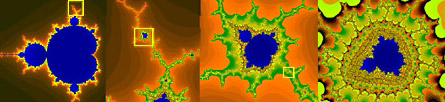 http://www.youtube.com/watch?v=0jGaio87u3A
The black pixels are points that do not diverge for   z = z**2 + c
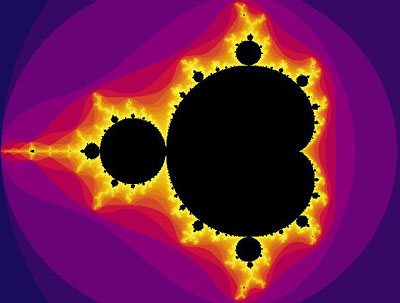 escape velocities!
What are these colors?
??
Atlas of the M. Set
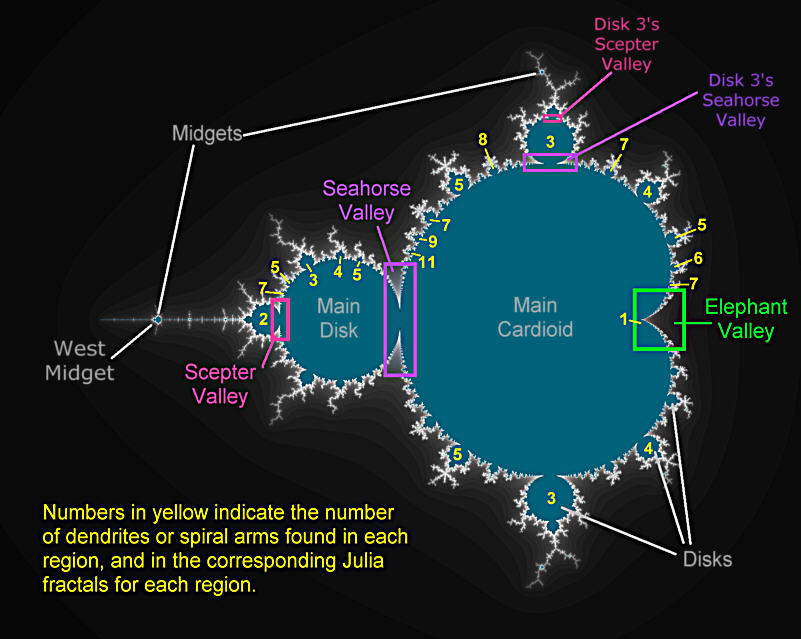 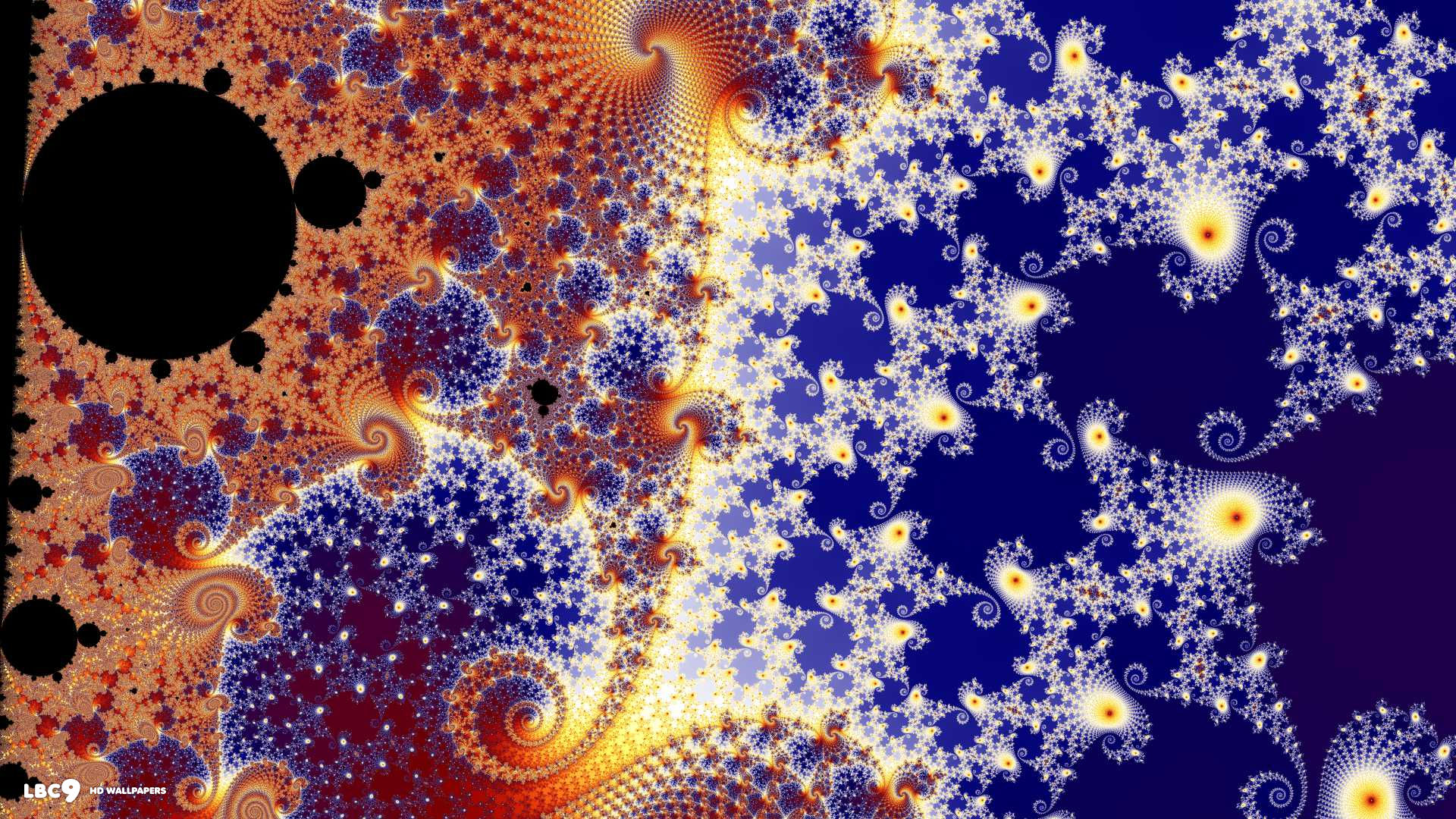 In the Seahorse Valley….
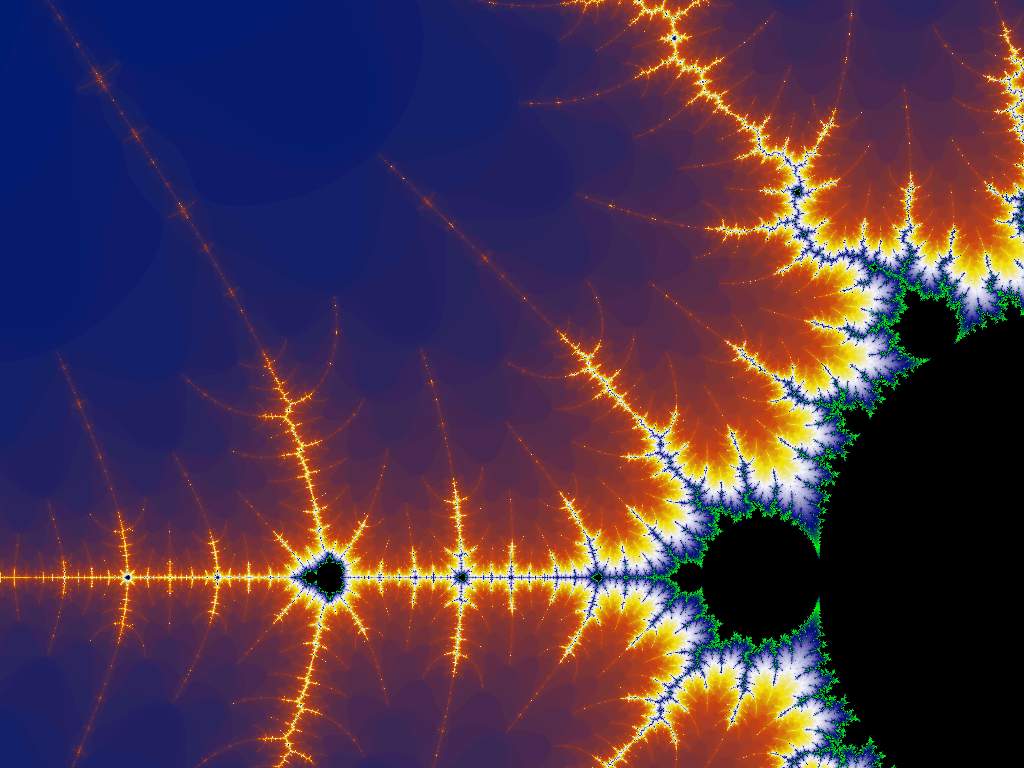 Happy Mandelbrotting!
www.cs.hmc.edu/~jgrasel/projects
http://www.youtube.com/watch?v=0jGaio87u3A
Have a great Hallo-week!